1911: Milutin Milankovitch proposes:
All 3 cycles (23, 41, & 100 KYA) together control ice age 

Summer
 insolation
 is driver
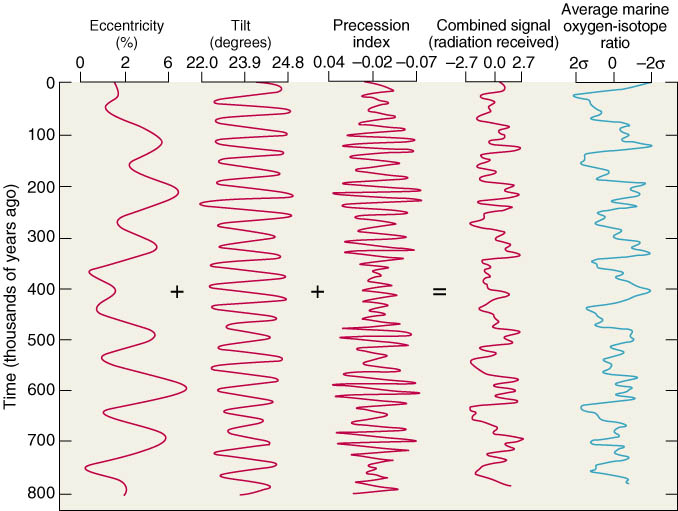 Credit: Anna Klene
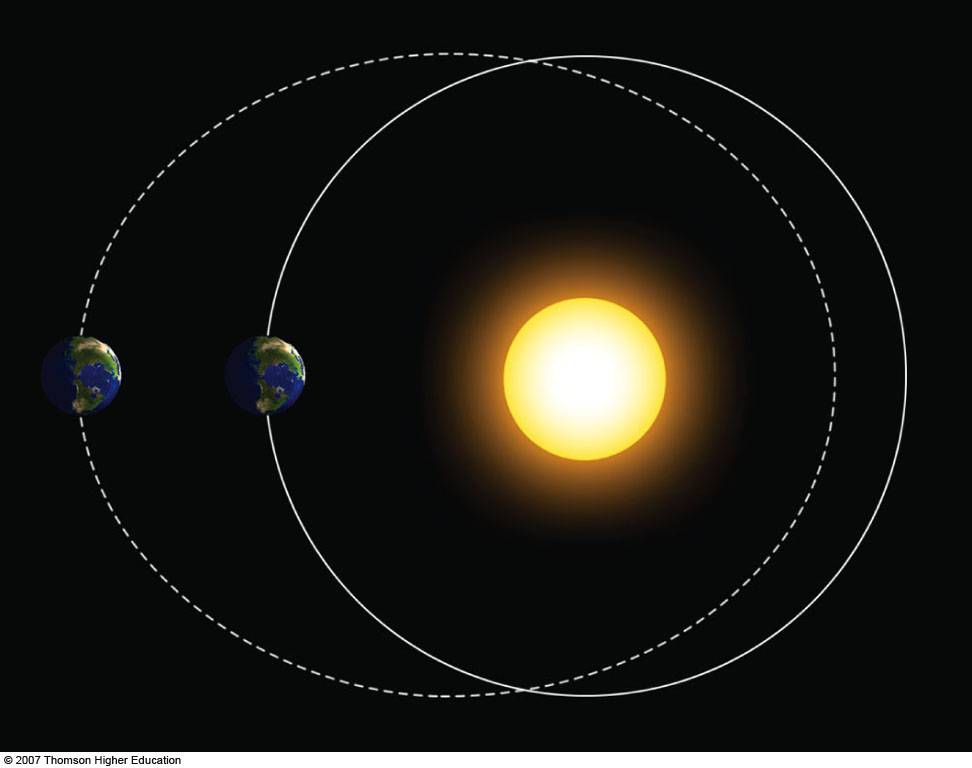 Currently orbital eccentricity is at a minimum meaning the orbit is near circular.
However changes in eccentricity occur on a 100,000 year cycle.
Sunspot Cycles
Lean, J.L.  Cycles and trends in solar irradiance and climate. Clim Change 2010, 1 111-122.